Juin 2025_version 1
TerriSTORY® : Module « Indicateurs »
Tutoriel
TerriSTORY® : Présentation
Créé en 2018, à l’initiative de l’observatoire Auvergne-Rhône Alpes Energie Environnement, soutenu par la région Auvergne-Rhône Alpes et l’ADEME. 

Outil de visualisation d’indicateurs de suivi de la transition énergétique aux échelles infrarégionales.

Mise à jour annuelle des indicateurs sur les thématiques suivantes : 
Consommation énergétique 
Dépense énergétique
Emissions de gaz à effet de serre
Stockage de carbone – données 2023
Production d’énergie renouvelable – données 2023
Potentiel ENR
Socio-économie 
Mobilité
Module « Indicateurs »
FOCUS
= PLAY (Indique la présence d’une vidéo)
Choix de la maille/territoire
Choix de la maille : 
  (A effectuer avant le choix de l’indicateur)





Zoom territorial :  
  (Clic simple sur le territoire 
  puis sur son nom dans la bulle)
TUTORIEL
Export des données
Export des données : 
Choix du/des territoire/s à effectuer,
Choix du/des année/s :
TUTORIEL
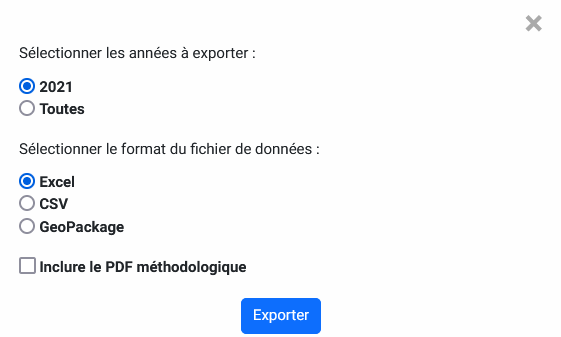 MERCI DE VOTRE ATTENTION
Toutes les publications de l’AREC sont disponibles en ligne
sur www.arec-nouvelleaquitaine.com ou sur demande à info@arec-na.com
60 rue Jean-Jaurès
CS 90452
86011 Poitiers Cedex
05 49 30 31 57
info@arec-na.com
www.arec-nouvelleaquitaine.com
 @AREC_NA